Hypotonia After 5 Years Of Age
Abeer Hani, MD
Assistant Professor of Pediatrics and Neurology
Lebanese American University
14th Annual LPS meeting 13/9/2019
Disclosures
None
Case Presentation - History
5.5 year old male child 
Presented with marked progressive upper and lower extremity weakness as well as inability hold his head up of about 6 months duration 
Onset of worsening gait ataxia about 2 years PTP 
Medical history otherwise unremarkable
No parental consanguinity
Case Presenation - Physical Exam
GA: pleasant, no dysmorphism, no skin lesions, no HSM
MS/language: Alert, oriented, mild dysarthria noted
CN exam: symmetric mild lower facial weakness, weak neck extensors, could hear finger rub in  both ears 
Motor: Diffuse marked limb hypotonia with marked proximal and distal weakness in arms more than the legs
Sensory: limited exam
DTRs: absent symmetrically in all extremities
Coordination and gait: walks with assistance with marked gait ataxia
Case Presentation -What Is The Diagnosis?
Neurodegenerative disease
Metabolic disease 
Motor neuron disease 
Genetic etiology
Approach To Diagnosis Of Hypotonia
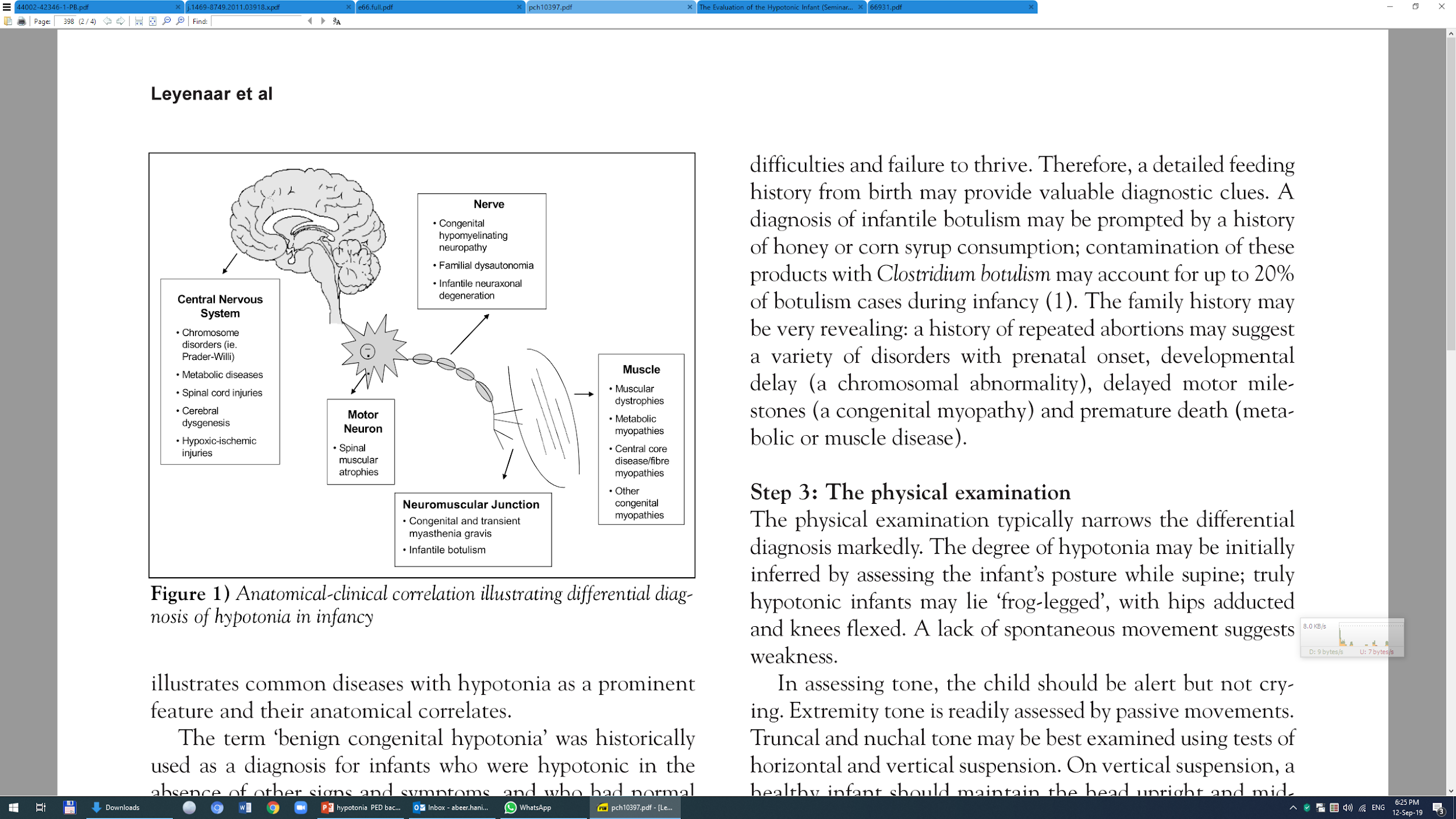 J Leyenaar, P Camfield, C Camfield. Paediatr Child Health 2005;10(7):397-400
Case - Workup Done
MRI brain: mild cerebellar atrophy 
CPK, AFP, TSH/fT4: normal.
EMG/NCS: severe sensory neuronopathy
Genetic testing: homozygous pathogenic variant in SLC52A2 gene 🡪 Dx: autosomal recessive Brown-Vialetto-Van Laere syndrome type 2 = Riboflavin transporter deficiency neuronopathy
What Is Riboflavin Transporter Deficiency?
Progressive motor neuron disease
Onset usually in infancy or childhood before 8 years of age, rarely in third decade 
Characterized by:
Motor neuronopathy (manifest as proximal and distal limb weakness, often with severe distal wasting and breathing problems due to paralysis of the diaphragm)
Sensory neuronopathy (manifest as gait ataxia)
Cranial neuronopathy (manifest as optic atrophy, sensorineural deafness, and bulbar palsy)
https://www.ncbi.nlm.nih.gov/books/NBK299312/
Diagnosis Of Riboflavin Transporter Deficiency
Clinical findings
Neurophysiologic findings
Neuroimaging findings
Laboratory findings 
Identification on molecular genetic testing  of biallelic pathogenic variants in either SLC52A2 or SLC52A3 genes
https://www.ncbi.nlm.nih.gov/books/NBK299312/
Treatment Of Riboflavin Transporter Deficiency
Lifelong high-dose oral supplementation of riboflavin between 10 mg and 50 mg/kg/day 
Supportive care includes: 
respiratory support
physiotherapy to avoid contractures
occupational therapy to support activities of daily living
orthotics for limb and trunk bracing
speech and language therapy to avoid choking and respiratory problems
wheel chair as needed
low vision aids as needed
routine management of scoliosis to avoid long-term respiratory problems
routine management of depression.
https://www.ncbi.nlm.nih.gov/books/NBK299312/
Back to our case…
Riboflavin was started upon Dx and advanced
Improvement of neck extensor weakness and proximal weakness in the arms and legs
Improved gait ataxia
Younger brother at age of 2 years tested positive for the homozygous variant and was started on riboflavin while asymptomatic
Take-Home Message
Careful evaluation and identification of cause of hypotonia is important
Do workup of hypotonia
Identify treatable causes of hypotonia 
Guide therapy based on etiology of the hypotonia
Thank You…
Abeer Hani, MDabeer.hani@gmail.com
03/005158